Řízení dodavatelských systémůIng. Ondrej Stopka, PhD.
Metodický koncept k efektivní podpoře klíčových odborných kompetencí s využitím cizího jazyka ATCZ62 - CLIL jako výuková strategie na vysoké škole
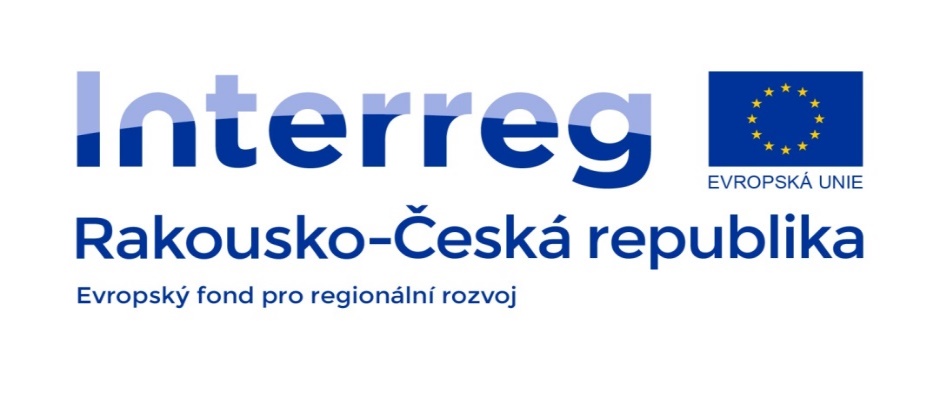 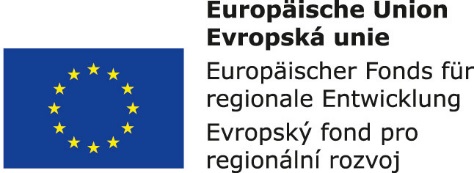 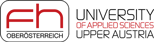 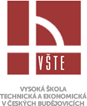 Průvodce studiem předmětu
Cílem předmětu je seznámit studenty s problematikou technologie a řízení dodavatelského řetězce (SCM - Supply Chain Management). Absolvent předmětu prokazuje znalosti zásobovacích systémů, logistických a dodavatelských systémů, umí popsat podnikové informační systémy a základní strategie v dodavatelských řetězcích, umí plánovat v podmínkách dodavatelských řetězců a pracovat s faktorem času v řízení dodavatelských systémů.
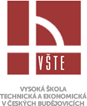 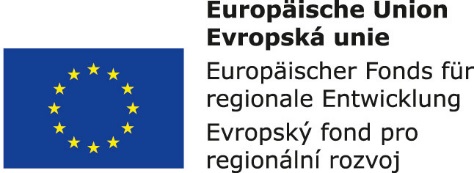 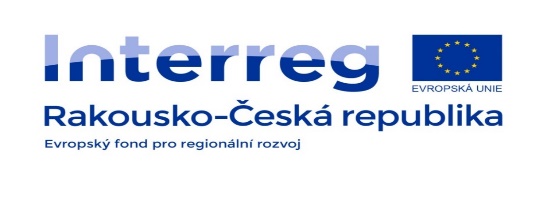 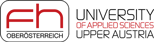 Základní okruhy studia
1.      Integrované hmotné a informační toky dodavatelských systémů.
2.      Hodnototvorné řetězce, charakteristiky, systémové funkce, procesní pojetí.
3.      Dodavatelské řetězce v organizační struktuře podniku a procesy.
4.      Struktury pořizovací, výrobní a distribuční logistiky.
5.      Management řízení procesů v dodavatelských systémech.
6.      Analýzy dodavatelských řetězců a modelové prostředky.
7.      Plánování dodavatelských systémů.
8.      Informatika a komunikace v dodavatelských procesech.
9.      Skladovací systémy a skladování v dodavatelském řetězci.
10.    Doprava v dodavatelském řetězci.
11.    Manipulace se zbožím v dodavatelském řetězci.
12.    Vývojové trendy v dodavatelských systémech a procesech.
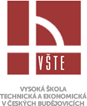 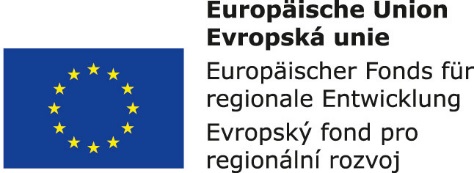 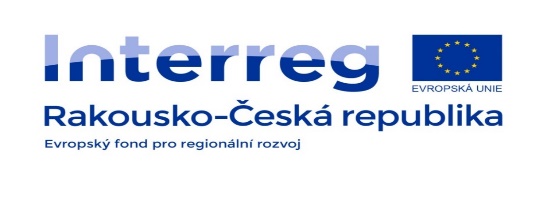 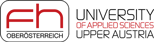 Literatura
BLECKER, T., KERSTEN, W., HERSTATT, C. Key Factors for Successful Logistics: Services, Transportation Concepts, IT and Management Tools: Erich Schmidt Verlag GmbH & Co KG, 2007. 308 s. svazek 5. ISBN 978-3-503-10600-4.
LUKOSZOVÁ, X. Logistické technologie v dodavatelském řetězci. 1. vyd. Praha: Ekopress, 2012. 121 s. ISBN 978-80-86929-89-7. 
JEŘÁBEK, Karel. Logistika: studijní opora pro kombinované studium. 1. vyd. České Budějovice: Vysoká škola technická a ekonomická v Českých Budějovicích, 2012. 96 s. ISBN 978-80-7468-016-8. 
Pernica, P.: Logistika pro 21. Století (Supply Chain Management) 1., 2.a 3. díl, Radix Praha, 2005. 1.díl 569 str. ISBN 80-86032-59-4.
Gros, Ivan. Logistika. Vyd. 1. Praha: Vydavatelství VŠCHT, 1996. 228 s. ISBN 80-7080-262-6.
Cempírek, V., Kampf, R. Logistika. Vyd. 1. Pardubice: Institut Jana Pernera, 2005. 108 s. ISBN 80-86530-23-X.
TOUŠEK, R. Management dopravy. České Budějovice: Jihočeská univerzita v Českých Budějovicích, 2009. ISBN 978-80-7394-172-7.
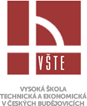 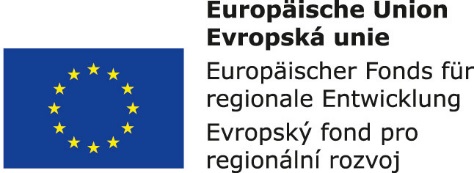 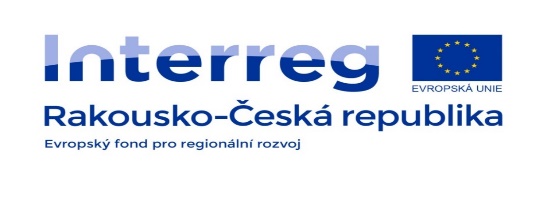 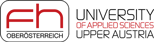 Literatura
FIALA, P. Dynamické dodavatelské sítě. Praha: Professional Publishing, 2009. ISBN 978-80-7431-023-2.
BAZALA, J. a kol. Logistika v praxi. Praha: Verlag Dashöfer, 2004. ISBN 80-86229-71-8. 
LAMBERT, Douglas M. Supply Chain Management: Processes, Partnerships, Performance. 2nd ed.: Supply Chain Management Institute, 2005. 344 s. ISBN 978-0-9759949-1-7. 
HUGOS, Michael H. Essentials of Supply Chain Management. 3rd ed.: Wiley, 2011. 348 s. ISBN 978-0-470-94218-5. 
ŠIROKÝ, J. a kol. Transport technology and control. Brno: Tribun EU, 2012. 237 s. ISBN 978-80-263-0268-1. 
SOUTHERN, R. Neil. Transportation and Logistics Basics. ilustrované vydání. Northwestern University: Continental Traffic Publishing Company, 1997. 375 s. A Handbook for Transportation and Logistics Professionals and Students. ISBN 978-0-9655014-0-8.
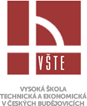 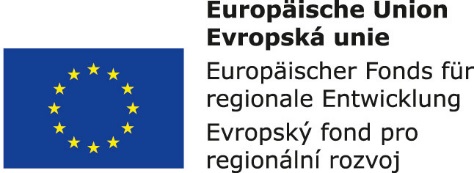 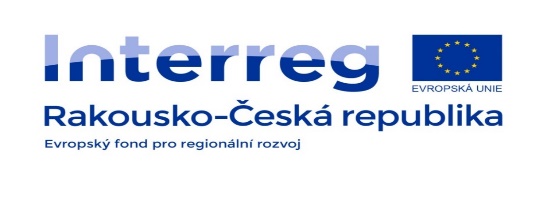 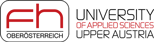 Literatura
SCHULTE, CH.: Logistika. Praha, Victoria publishing, 1994. ISBN 80-85605-87-2.
MACUROVÁ, L. et. Logistika. Sbírka příkladů. Studijní pomůcka pro distanční studium. Zlín, Univerzita Tomáše Bati, 2008. ISBN 978-80-3718-745-3.
JEŘÁBEK, K. Doprava, manipulace, skladování – logistika. Stavební informace, ročník XI, září 2004, monotematické číslo, 28. publikace, str. 3-31. ISSN 1211-2259.
KULČÁK, L., K RÁL, D. Logistika. Studijní opora pro kombinovanou formu. Brno, Akademie Sting v Brně, 2010. ISBN 978-80-86342-88-7.
Jeřábek, K., FRAJOVÁ, M. Výroba a distribuce stavebních materiálů – racionalizační potenciály logistiky. Stavební informace,  ročník   XIII. září 2006,  monotematické číslo, 44. publikace, str. 3-27. ISSN 1211-2259.
KUHN, A. Prozessketten in der Logistik. Dortmund, Verlag Praxiswissen 1995. ISBN 3-929443-49-X.
JüNEMANN, R.: Materialfluss und Logistik. Berlin, Springer-Verlag, 1989. ISBN 3-540-51225-X
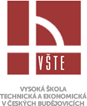 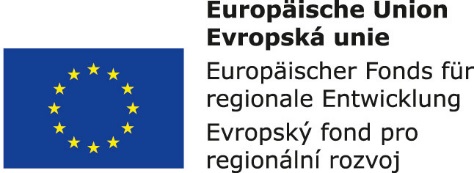 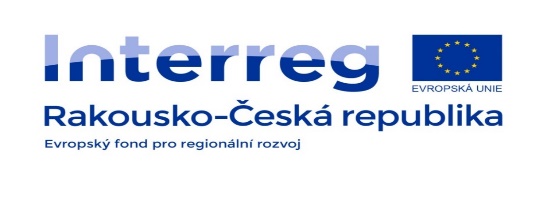 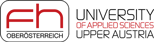 Průběh studia a komunikace
Organizační formy výuky:
přednáška
cvičení
tutoriál 
konzultace
Komplexní výukové metody:
frontální výuka
projektová výuka 
skupinová výuka – kooperace
brainstorming
kritické myšlení
samostatná práce – individuální nebo individualizovaná činnost
výuka podporovaná multimediálními technologiemi
e-learning
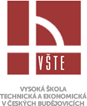 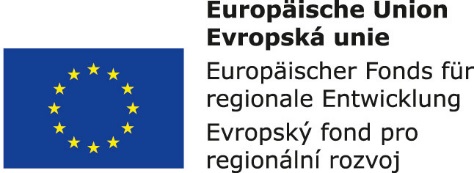 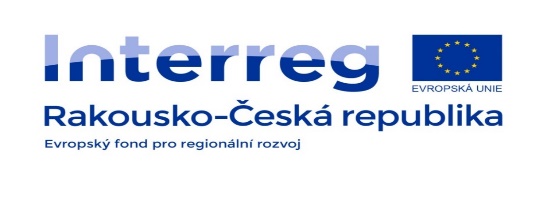 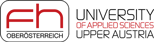 1. vydání

© Vysoká škola technická a ekonomická v Českých Budějovicích, 2018

Vydala: Vysoká škola technická a ekonomická v Českých Budějovicích, Okružní 10, 370 01 České Budějovice

Za obsahovou a jazykovou správnost odpovídá autor
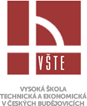 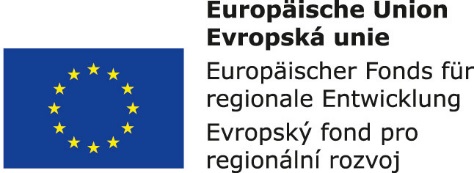 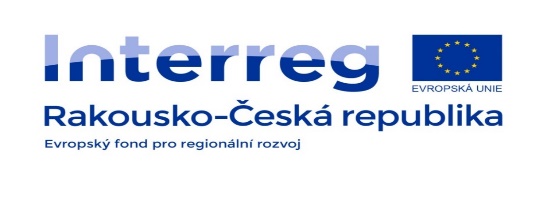 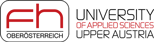